“Not everyone who says to me, ‘Lord, Lord,’ will enter the Kingdom of Heaven, but the one who does the will of my Father who is in heaven” - Matthew 7:21
“Not everyone who says to me, ‘Lord, Lord,’ will enter the Kingdom of Heaven, but the one who does the will of my Father who is in heaven” - Matthew 7:21
Doers of God’s Will
“Not everyone who says to me, ‘Lord, Lord,’ will enter the Kingdom of Heaven, but the one who does the will of my Father who is in heaven” - Matthew 7:21
poieō
Doers of God’s Will
do
make
bring forth
cause
work
show
bear 
keep
fulfil
perform
“Not everyone who says to me, ‘Lord, Lord,’ will enter the Kingdom of Heaven, but the one who does the will of my Father who is in heaven” - Matthew 7:21
poieō
Doers of God’s Will
do
make
bring forth
cause
work
show
bear 
keep
fulfil
perform
“Not everyone who says to me, ‘Lord, Lord,’ will enter the Kingdom of Heaven, but the one who does the will of my Father who is in heaven” - Matthew 7:21
poieō
Doers of God’s Will
do
make
bring forth
cause
work
show
bear 
keep
fulfil
perform
Doers with our God-given talents
“Not everyone who says to me, ‘Lord, Lord,’ will enter the Kingdom of Heaven, but the one who does the will of my Father who is in heaven” - Matthew 7:21
poieō
Doers of God’s Will
do
make
bring forth
cause
work
show
bear 
keep
fulfil
perform
Doers with our God-given talents
Doers that go above and beyond
“Not everyone who says to me, ‘Lord, Lord,’ will enter the Kingdom of Heaven, but the one who does the will of my Father who is in heaven” - Matthew 7:21
poieō
Doers of God’s Will
do
make
bring forth
cause
work
show
bear 
keep
fulfil
perform
Doers with our God-given talents
Doers that go above and beyond
Doers that do not cease
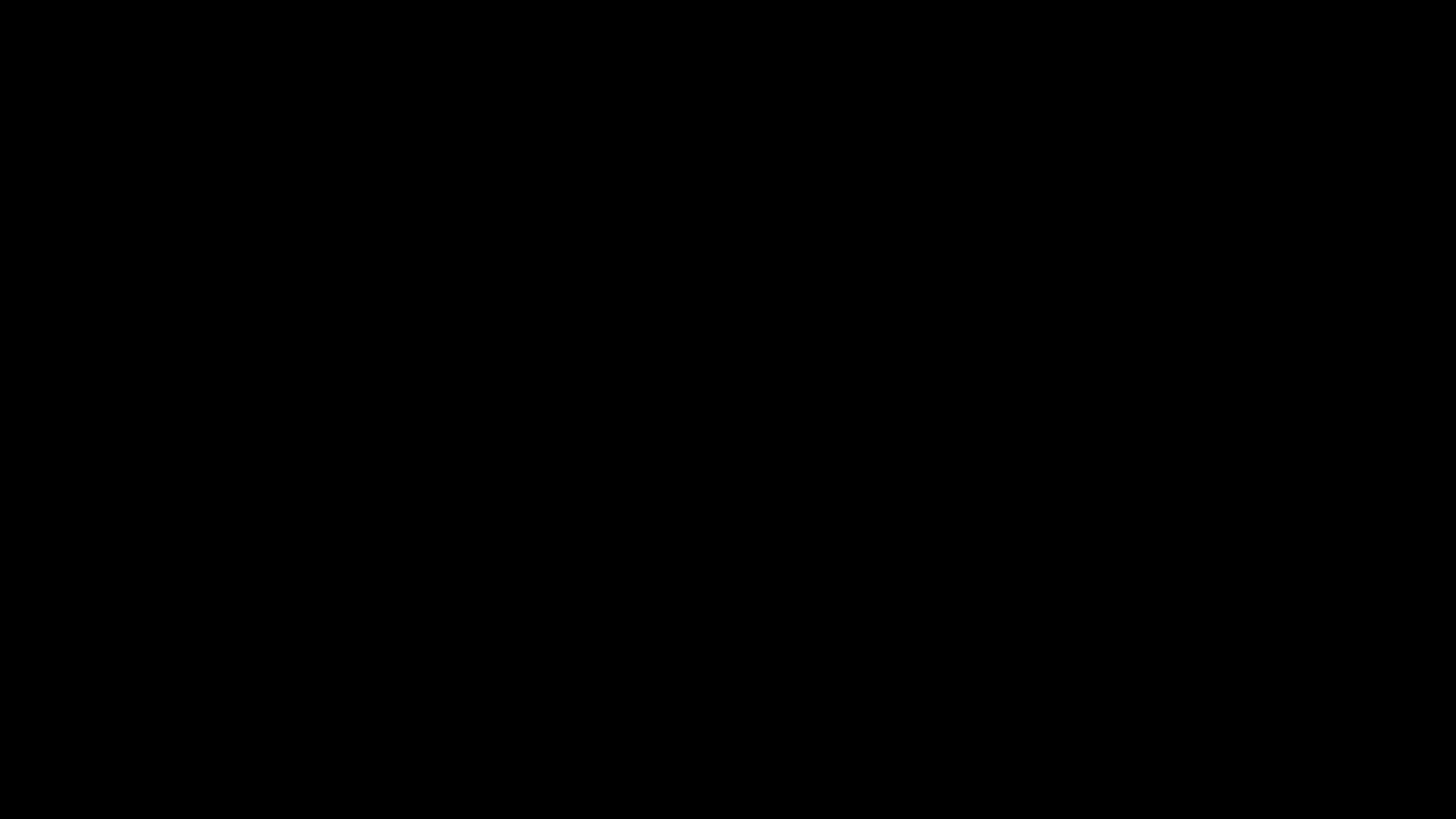